KYTC District 6 “Great Eight”Incident Management Task Force
January 7, 2015
Introductions
Approval of Minutes
10/7/14 Meeting
Incident Review
I-71 SB Tractor Trailer vs. Median Cable Barrier @ MM 69.3

Gallatin County
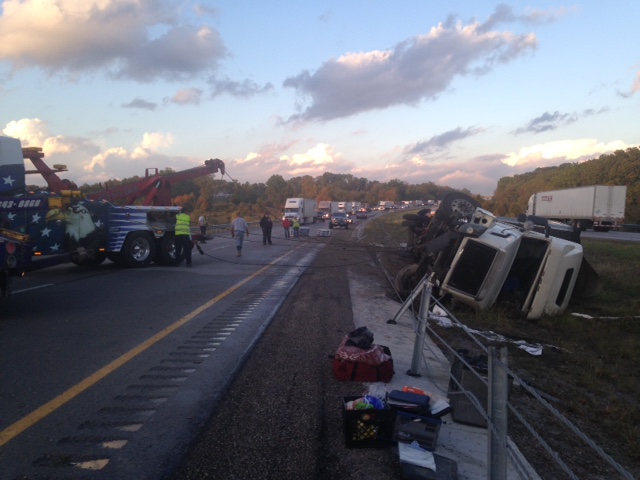 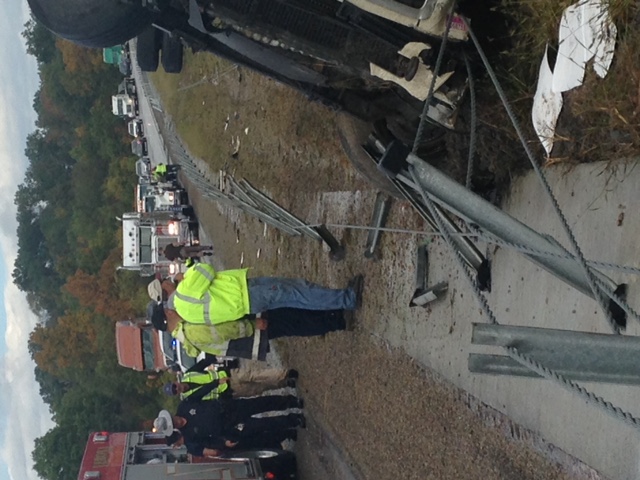 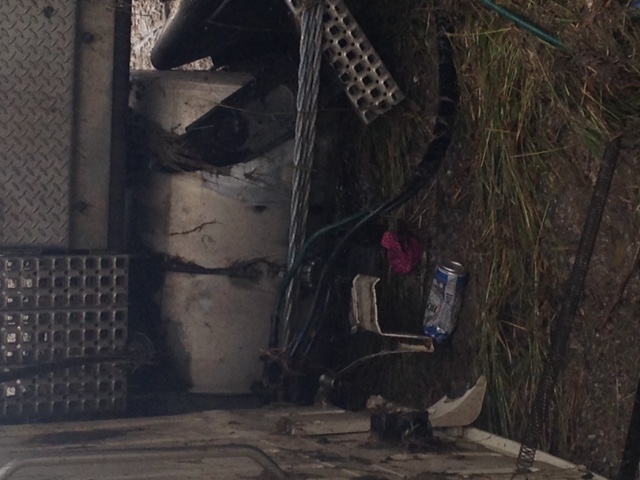 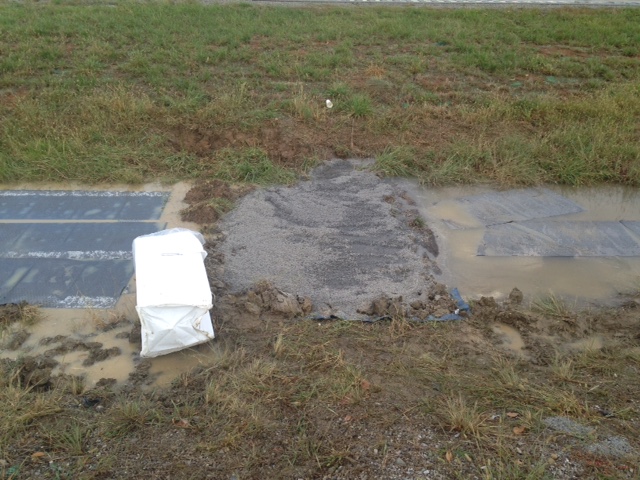 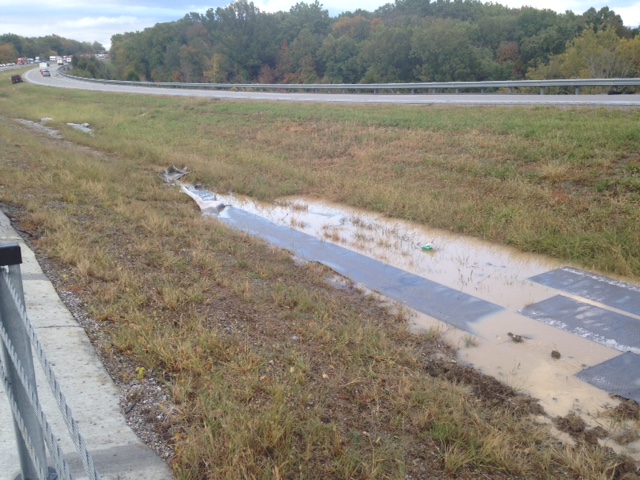 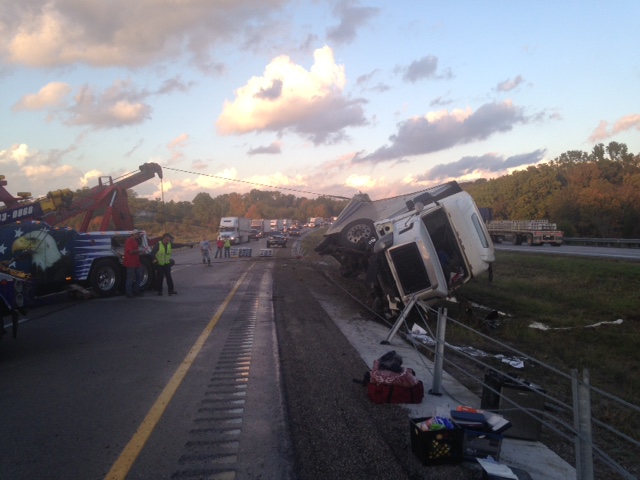 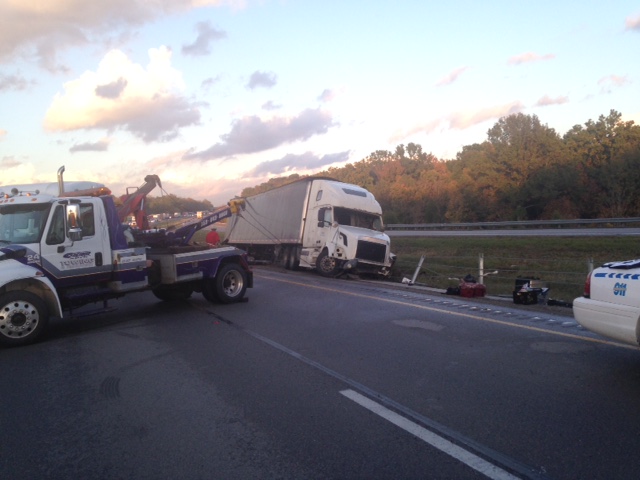 Incident Review
I-71 NB Lumber Truck Rollover @ MM 51 

Carroll County
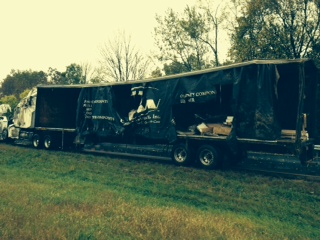 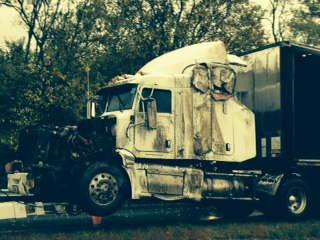 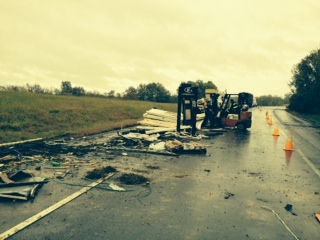 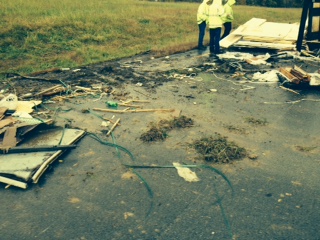 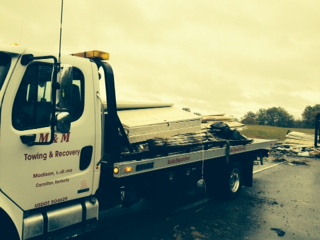 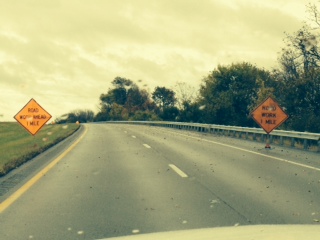 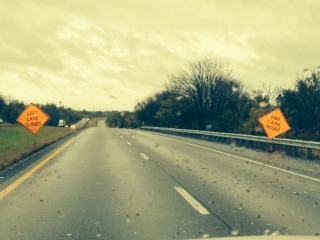 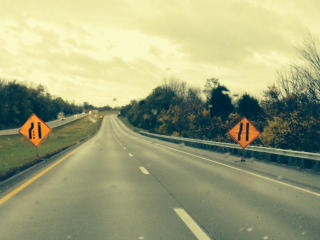 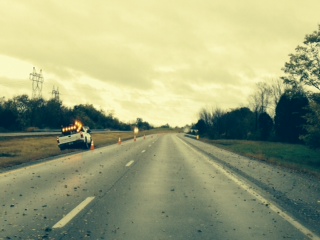 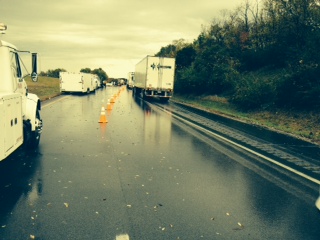 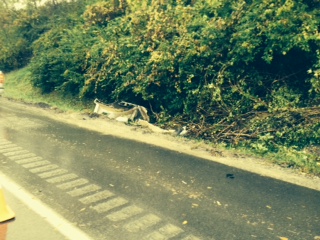 Incident Review
Pipeline and Hazardous Material Response Guidebook

http://phmsa.dot.gov/hazmat/library/erg
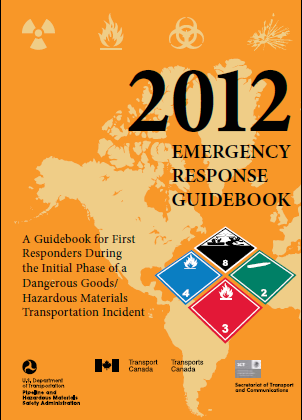 Crash Statistics
Quarterly Crash Statistics
KSP CRASH Database
Valerie Januski
District 6 Safety Officer
Southeast Counties
Southwest Counties
Yearly Crash Comparison by Route Type
Robertson County
 Owen County
Construction Update
Incident Management Training
Other Business
Information Sharing
Adjourn
Next Meeting
Tuesday April 7, 2015
1:00 PM